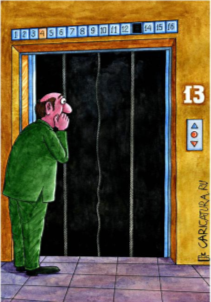 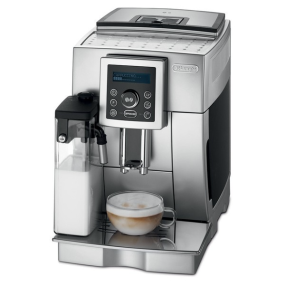 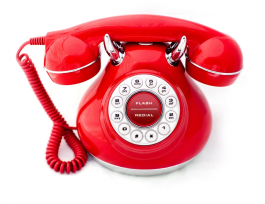 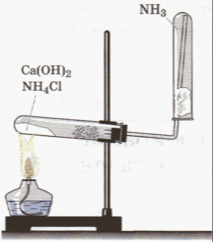 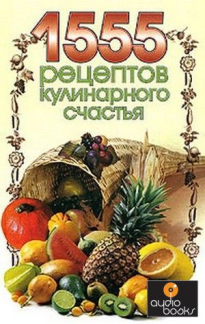 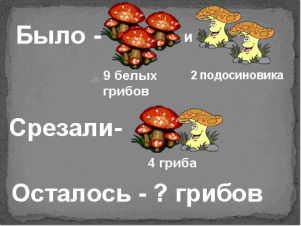 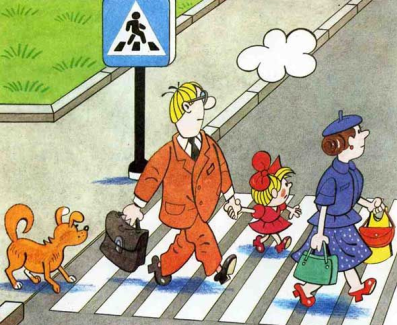 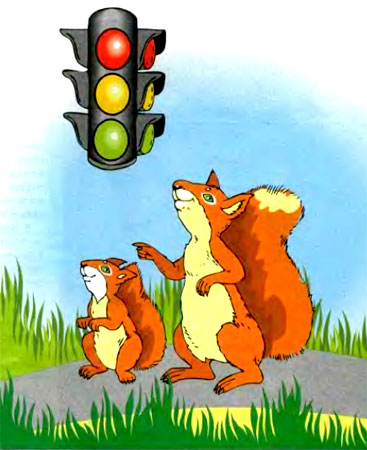 Алгоритм. Свойства алгоритма
Команды алгоритма заваривая чая
Команды алгоритма заваривая чая
Алгоритм заваривания чая
Что такое алгоритм?
Алгоритм - понятное и точное предписание исполнителю совершить последовательность действий, направленных на достижение указанной  цели или на решение поставленной задачи.
Абу Абдуллах Мухаммад ибн Муса аль-Хорезми 

( ок. 783, Хива , Хорезм — ок. 850, Багдад)
 
один из крупнейших средневековых ученых (математик, астроном, географ и историк) IX века, основатель классической алгебры
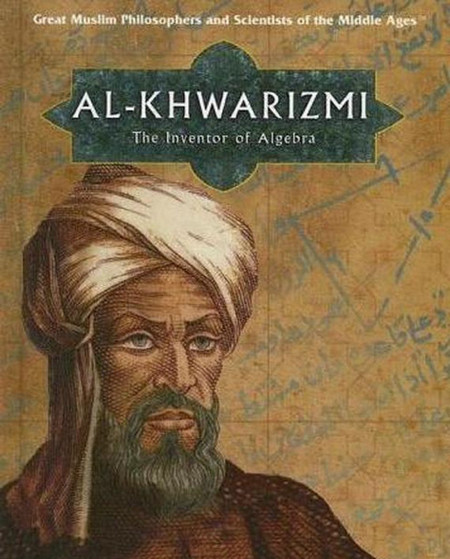 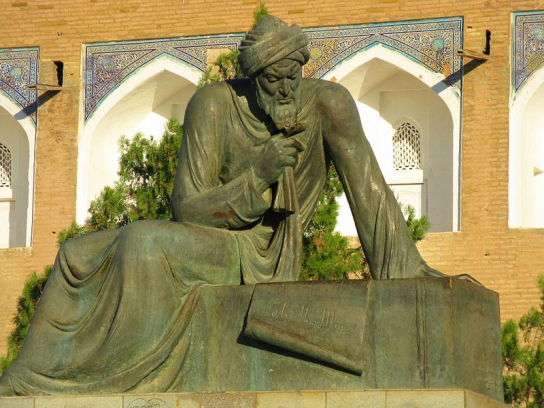 Хива, Узбекистан
Скульптор С. Бабаян изобразил математика во время углубленного размышления над трактатом, представленном в виде свитка.
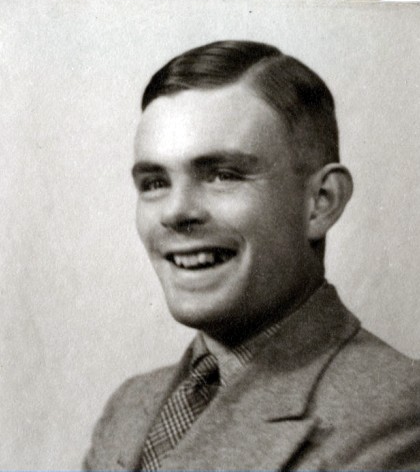 Алан Мэтисон Тьюринг 

(23 июня 1912 — 7 июня 1954) 

английский математик, логик, криптограф, оказавший существенное влияние на развитие информатики
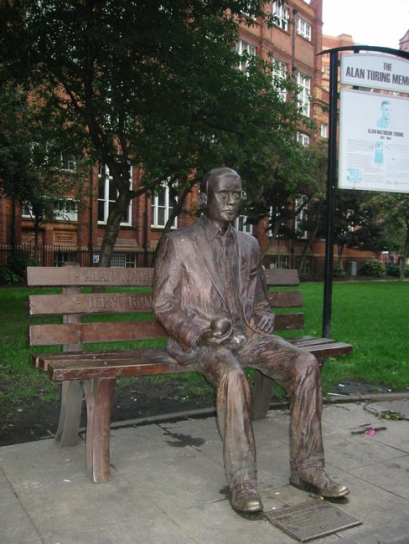 Манчестер, Англия

Памятник «отцу информатики и теории искусственного интеллекта»
Примеры алгоритмов
Исполнитель - объект, который будет выполнять алгоритм.
Примеры исполнителей
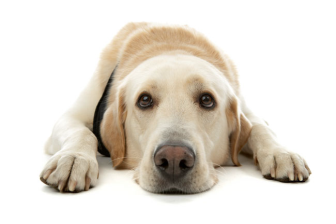 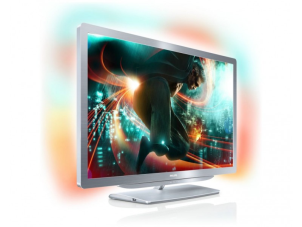 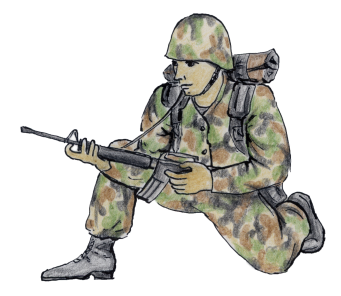 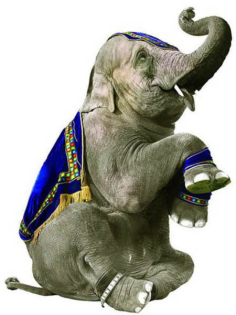 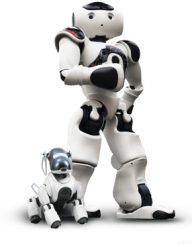 Исполнителиформальные                 неформальные
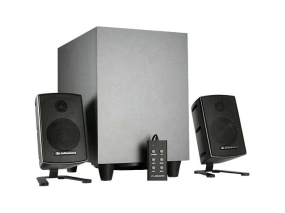 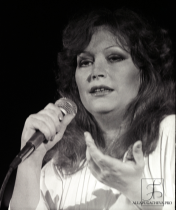 У каждого исполнителя алгоритма можно выделить:
Среда исполнителя
Система команд исполнителя - СКИ 
Система отказов
Среда – обстановка, в которой работает исполнитель.
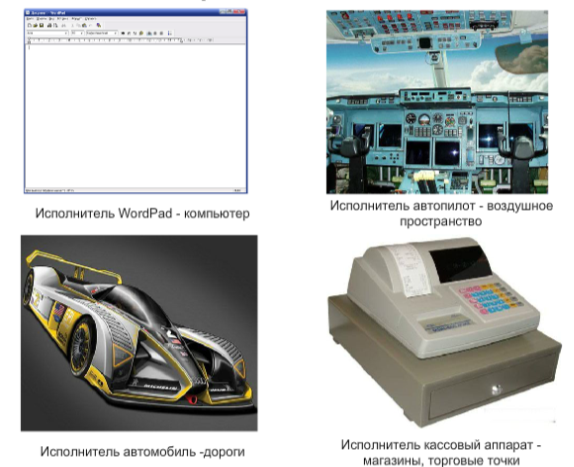 Система команд исполнителя (СКИ) – совокупность команд, которую исполнитель умеет выполнять.
Система отказов - ситуации сбоя работы исполнителя, которые возникают, если команда вызывается пpи недопустимом для нее состоянии сpеды («не понимаю», «не могу»).
Назовите СКИ для каждого исполнителя
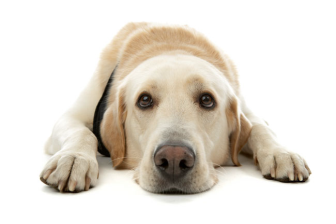 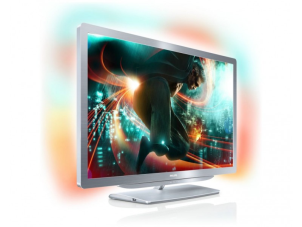 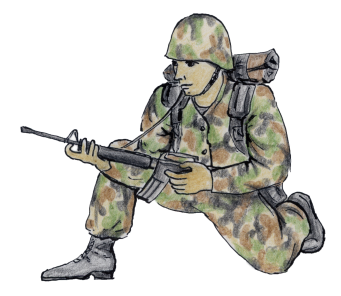 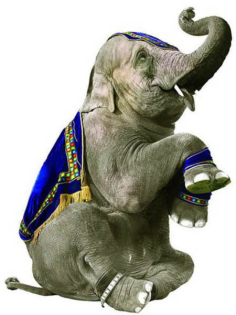 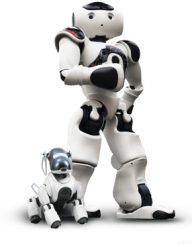 Свойства алгоритма
дискретность
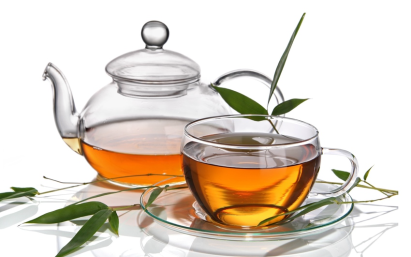 Дискретность - возможность разбиения алгоритма на отдельные элементарные действия, выполнение которых человеком или машиной не вызывает сомнения.
понятность
Выбрать катушку с нитью, Отрезать от катушки нить 
Вдеть нить в иголку
Завязать на конце нити узелок.
Продеть иглу через ткань (с из­наночной стороны) и через отверстие пуговицы.
Продеть иглу через другое от­верстие пуговицы и ткань.
Повторить пункты 6 раз.
Отрезать остатки нити.
Понятность - указания, которые понятны исполнителю.
однозначность
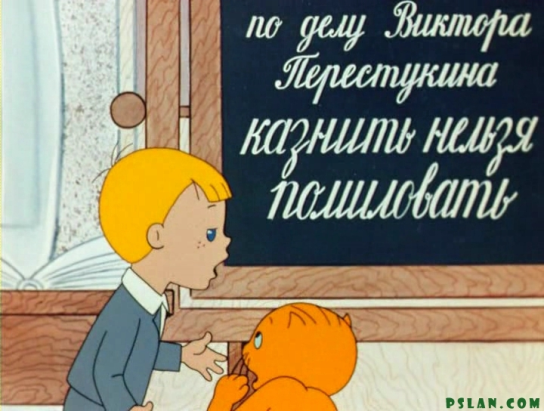 Однозначность - единственность толкования правил выполнения дей­ствий и порядка их выполнения.
массовость
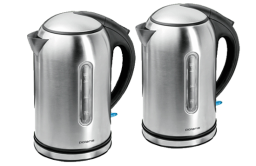 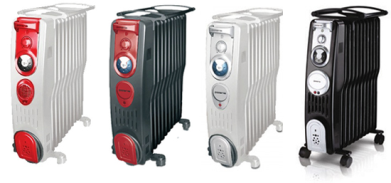 Массовость - алгоритм, разработанный для решения некоторой задачи, должен быть применим для решения задач этого типа при всех допустимых значениях исходных данных.
Начало
Насадить наживку
Забросить крючок в воду
Ждать пока клюнет
Снять рыбу с крючка
Положить рыбу в ведро
нет
Наступила 
ночь?
да
Конец
конечность
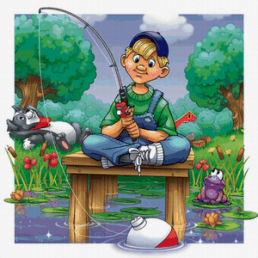 Конечность - завершение работы алгоритма в целом за конечное число шагов.
результативность
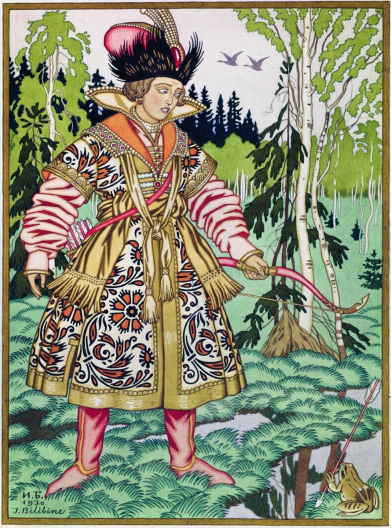 Результативность — выполнение алгоритмов должно завершаться получением определенных результатов.
правильность
(15+23)* 2 - 87=11

1) 15+23=38

2) 38*2=76

3) 76-87=11
3
1
2
Правильность - выполнение алгоритма дает правильные результаты решения поставленных задач.
Свойства алгоритма
дискретность; 
понятность; 
однозначность;  
массовость;  
результативность;  
конечность;
правильность.
Задание 1:
Определить какое свойство алгоритма, не выполняется в данной инструкции и  какие изменения необходимо внести, чтобы получился алгоритм. 


Инструкция по варке манной каши

Молоко вскипятить, добавить соль, сахар, засыпать тонкой струйкой, непрерывно помешивая манную крупу, довести до кипения, прокипятить минут 5-7, добавить масло и дать остыть.
Возможный исправленный вариант
Включить плиту
Влить в кастрюлю 1,5 литра молока
Добавить 5 грамм соли, 15 грамм сахара
Довести молоко до кипения
8 столовых ложек манной крупы засыпать тонкой струйкой, непрерывно помешивая молоко
Довести до кипения
Кипятить 5 минут
Добавить 20 грамм сливочного масла
Выключить плиту, снять с плиты кастрюлю.
Задание 2:
Определить какое свойство алгоритма, не выполняется в данной инструкции и  какие изменения необходимо внести, чтобы получился алгоритм. 


Инструкция нахождения большего из двух данных чисел.
1. Из числа А вычесть число В.
2. Если получилось отрицательное значение, то сообщить, что число В больше.
3. Если получилось положительное значение, то сообщить, что число А больше
Возможный исправленный вариант
Из числа А вычесть число В.
Если получилось отрицательное значение, то сообщить, что число В больше.
Если получилось положительное значение, то сообщить, что число А больше
Если получился ноль, сообщить, что числа равны
Задание 3:
Определить какое свойство алгоритма, не выполняется в данной инструкции и  какие изменения необходимо внести, чтобы получился алгоритм. 


Инструкция покраски забора

Покрасить первую доску.
Переместиться к следующей доске.
Перейти к действию 1.
Возможный исправленный вариант
Покрасить первую доску.
Если есть еще доска, переместиться к следующей доске.
Перейти к действию 1.
Если доски закончились, завершить работу.
Практическая работа
Задание 1.
Исправить алгоритм «Получения кипятка», чтобы предотвратить несчастный случай.
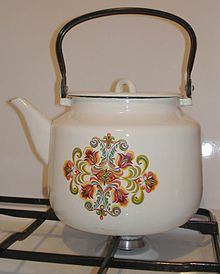 Задание 2.
Составить алгоритм «Раскрась мяч»
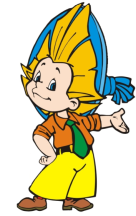 2
1
4
3
4
3
1
2
2
4
3
1
Задание 3
Составить инструкцию, в которой не выполняется хотя бы одно свойство алгоритма. Записать какие изменения нужно в нее внести, чтобы получить алгоритм.
Ответ: Задание 1.
Исправить алгоритм «Получения кипятка», чтобы предотвратить несчастный случай.
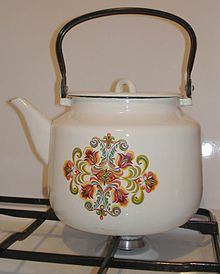 Ответ: Задание 2.
Составить алгоритм «Раскрась мяч»
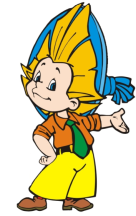 2
1
4
3
4
3
1
2
2
4
3
1
тест
Ответы на тест
Алгоритмы используются на всех предметах.

    
Сама жизнь – это тоже какой-то алгоритм.

И независимо, знаем мы алгоритмы  или нет, жизнь идет по алгоритму.
Домашнее задание
1. Выучить теоретический материал
2. Привести 3 примера алгоритмов для различных исполнителей.
3. Составить 2 инструкции, в которых не выполняется хотя бы одно свойство алгоритма. Записать какие изменения нужно в них внести, чтобы получить алгоритм.